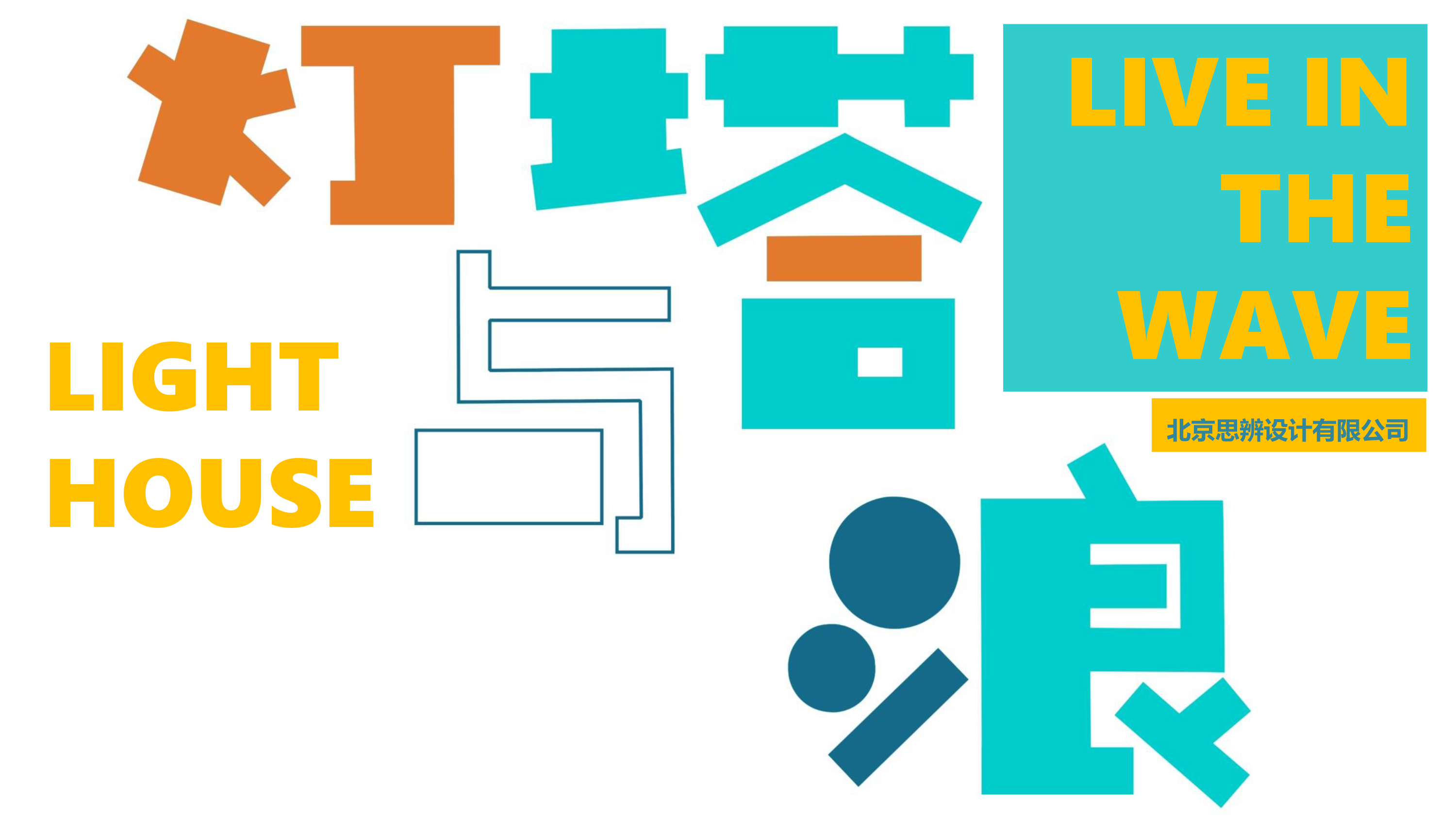 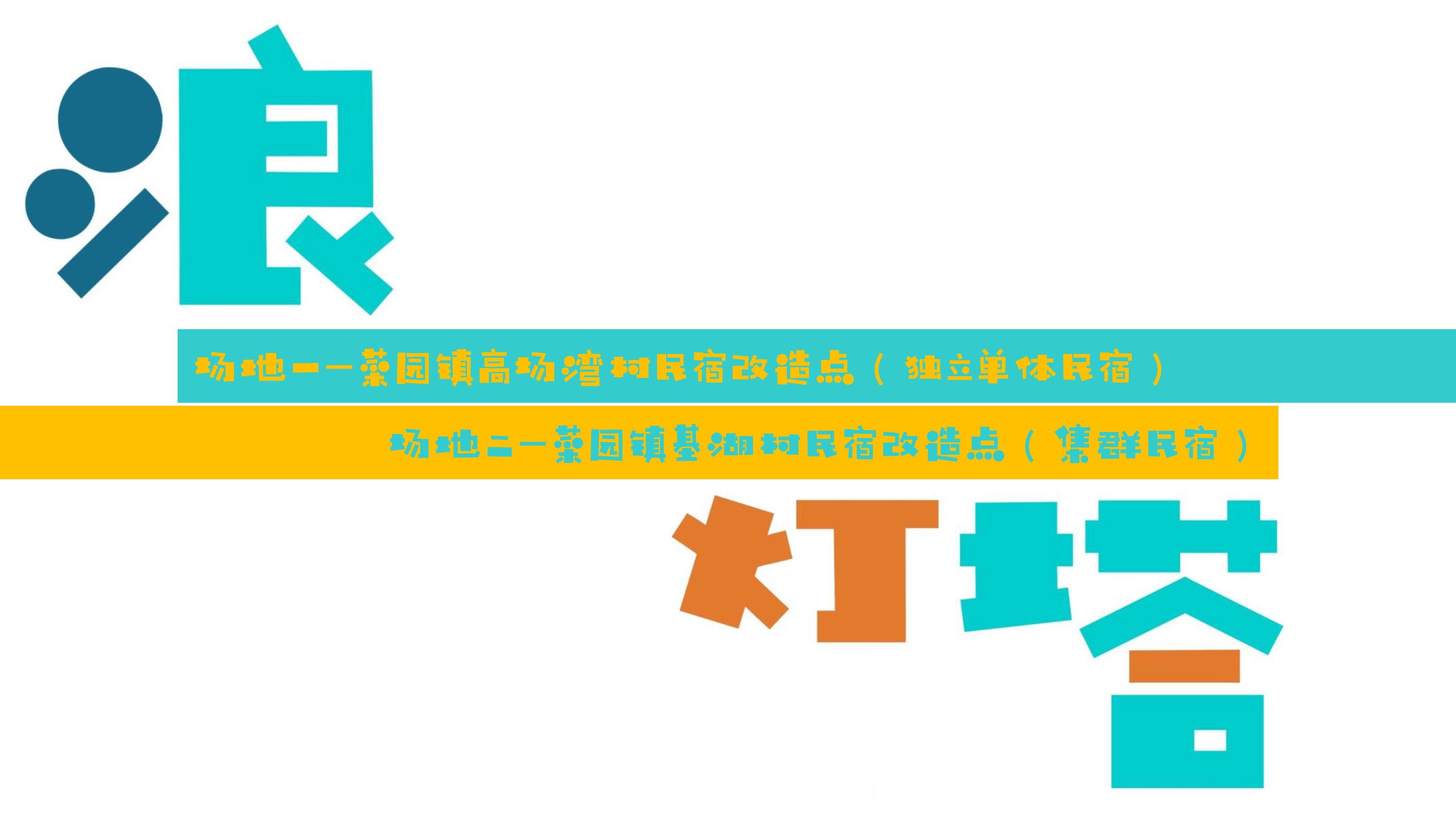 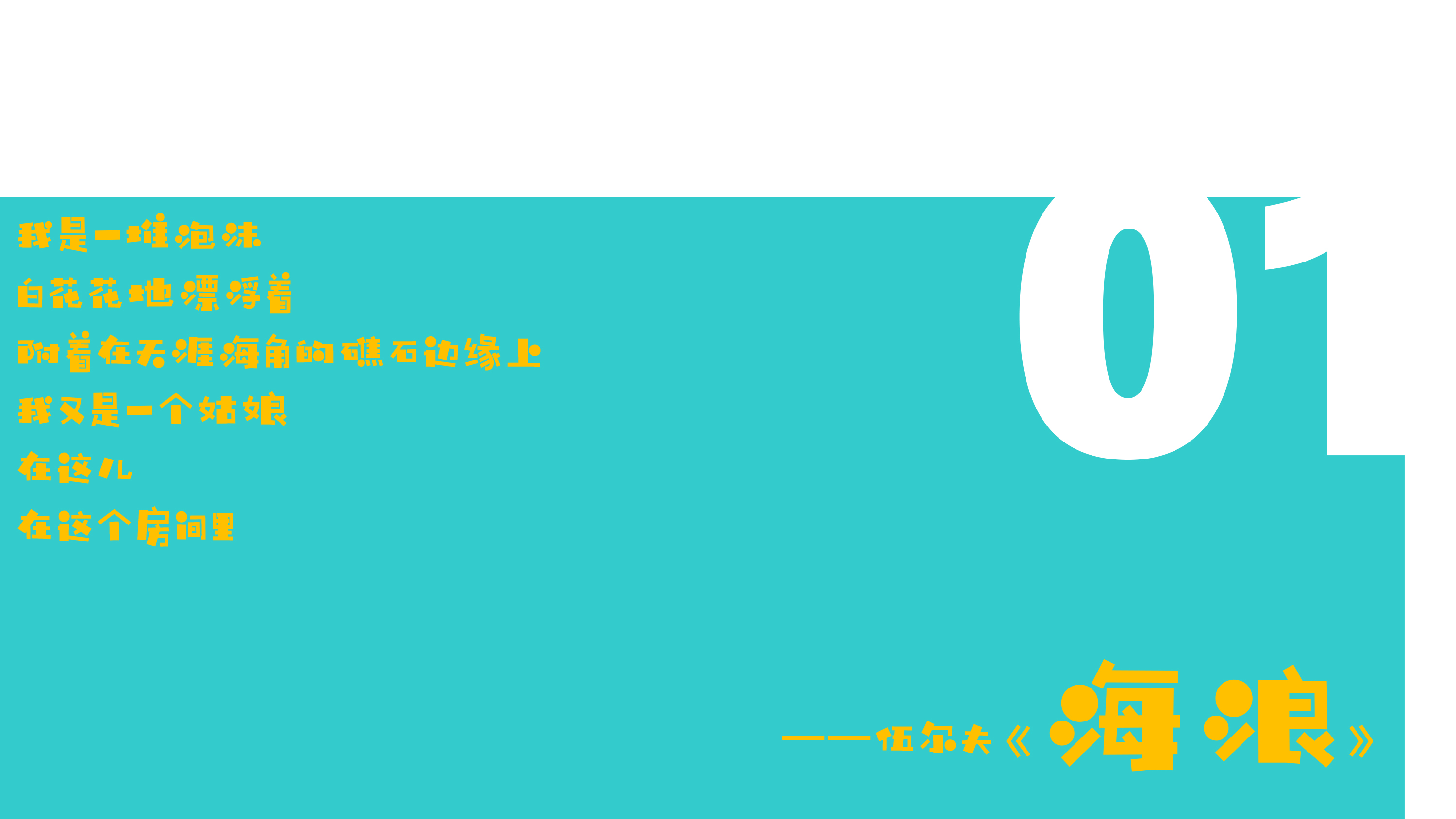 01
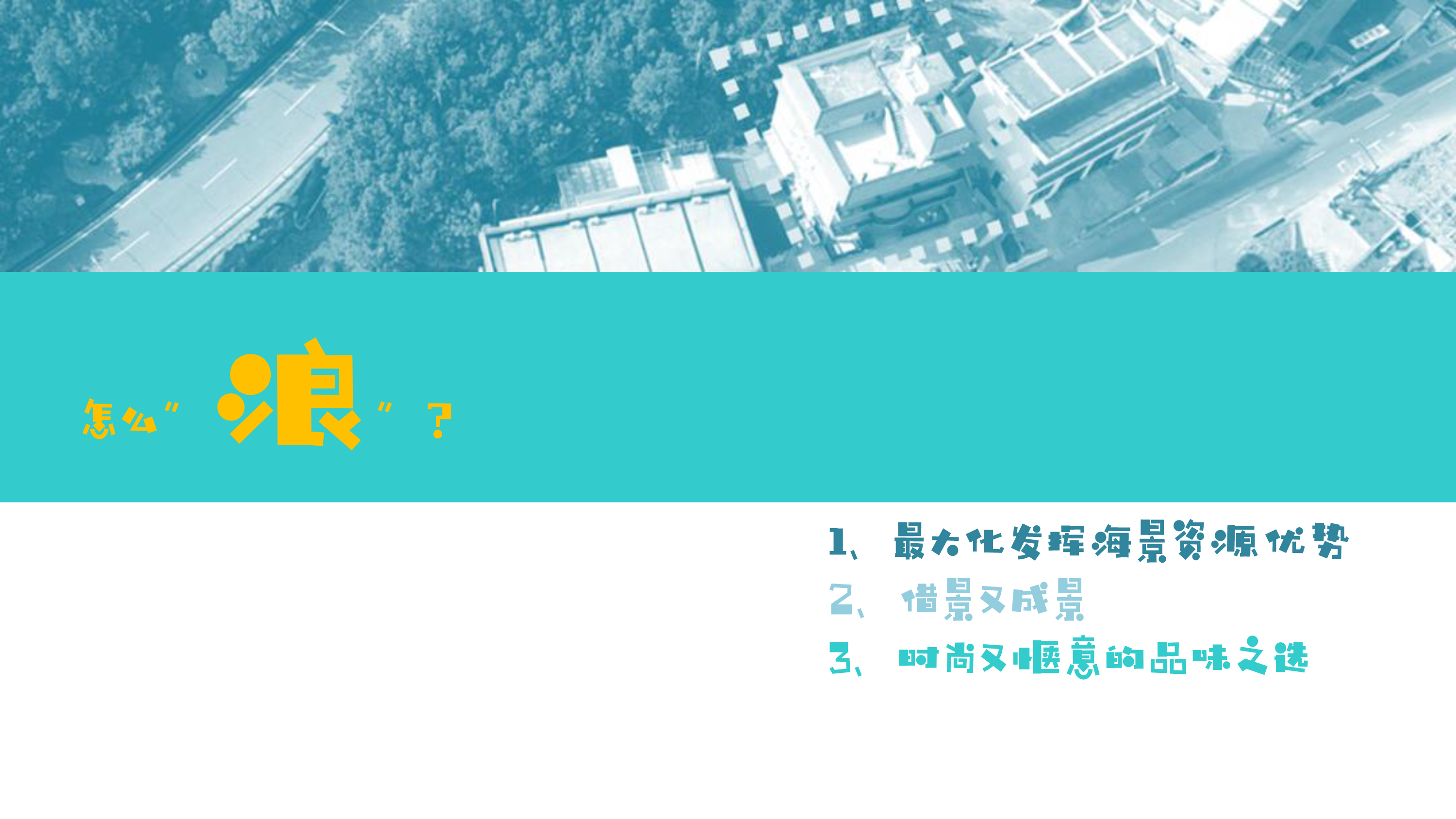 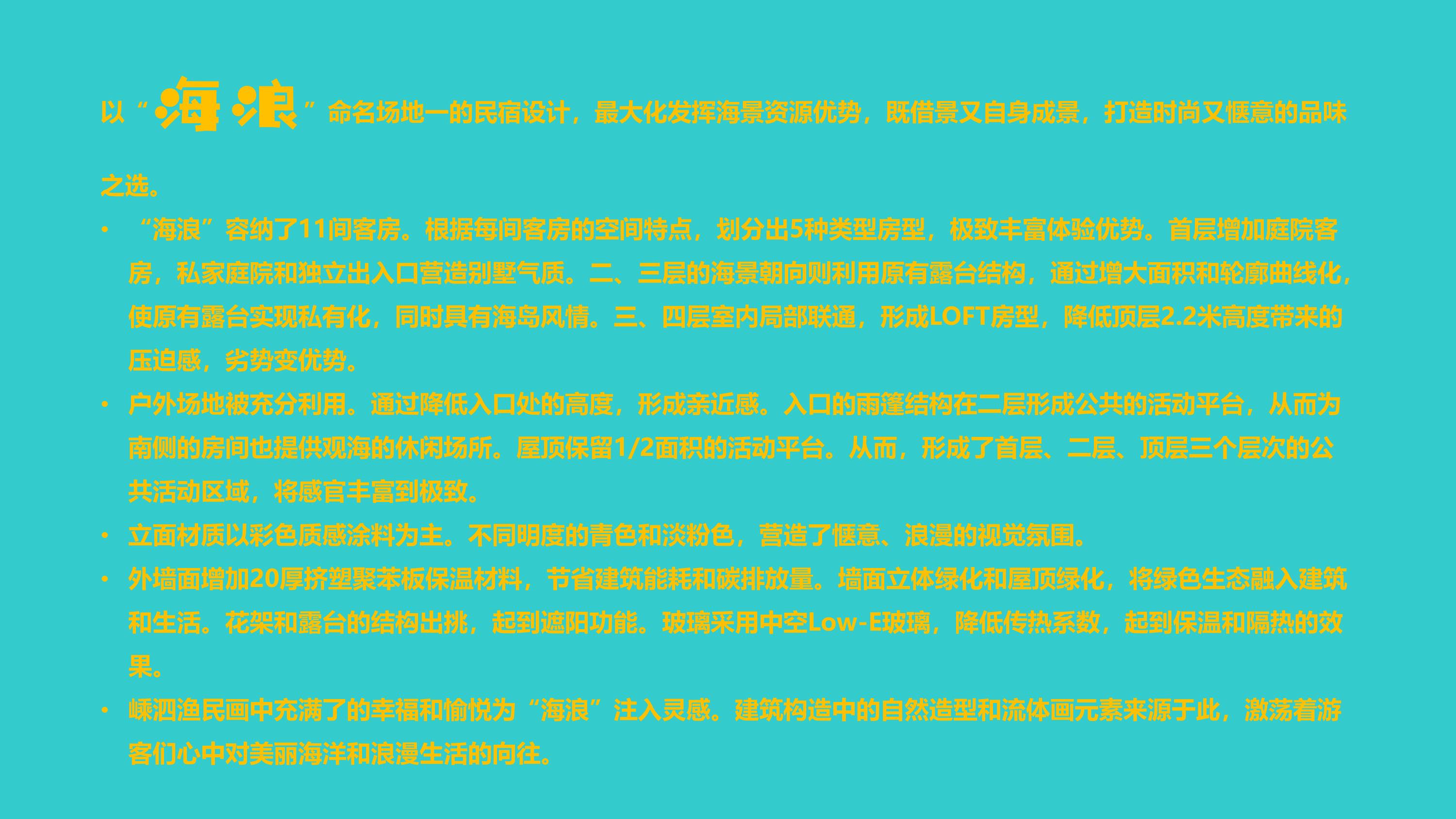 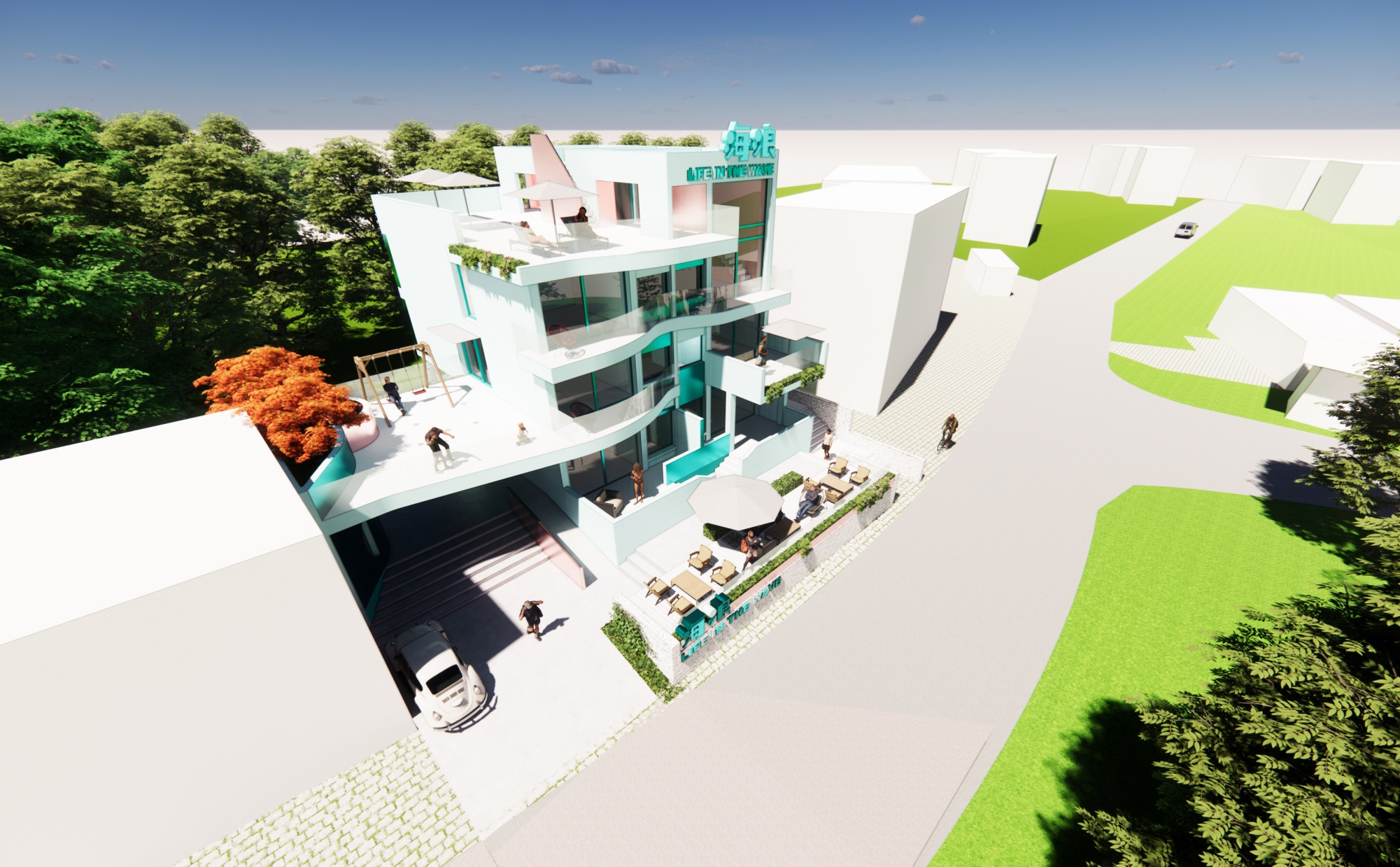 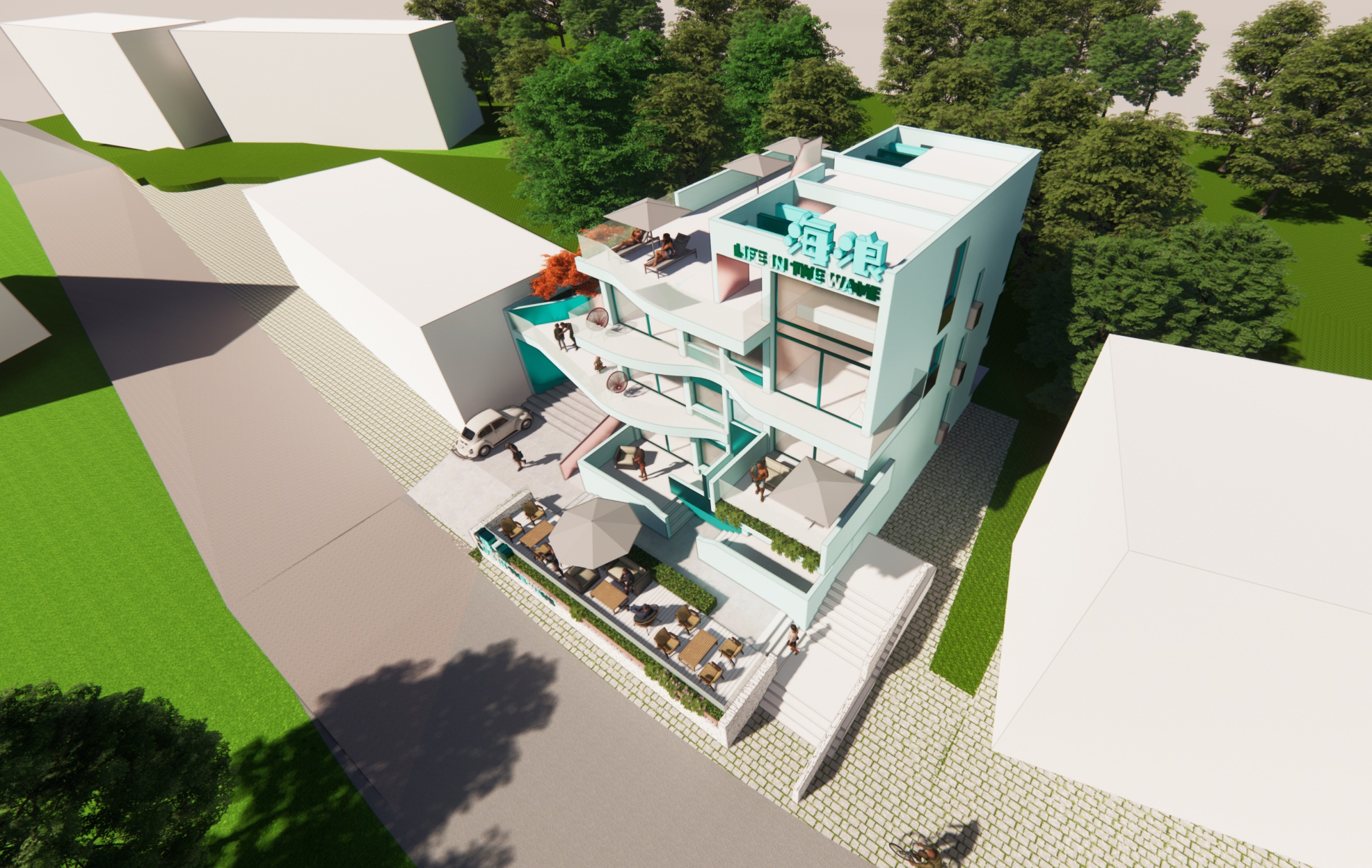 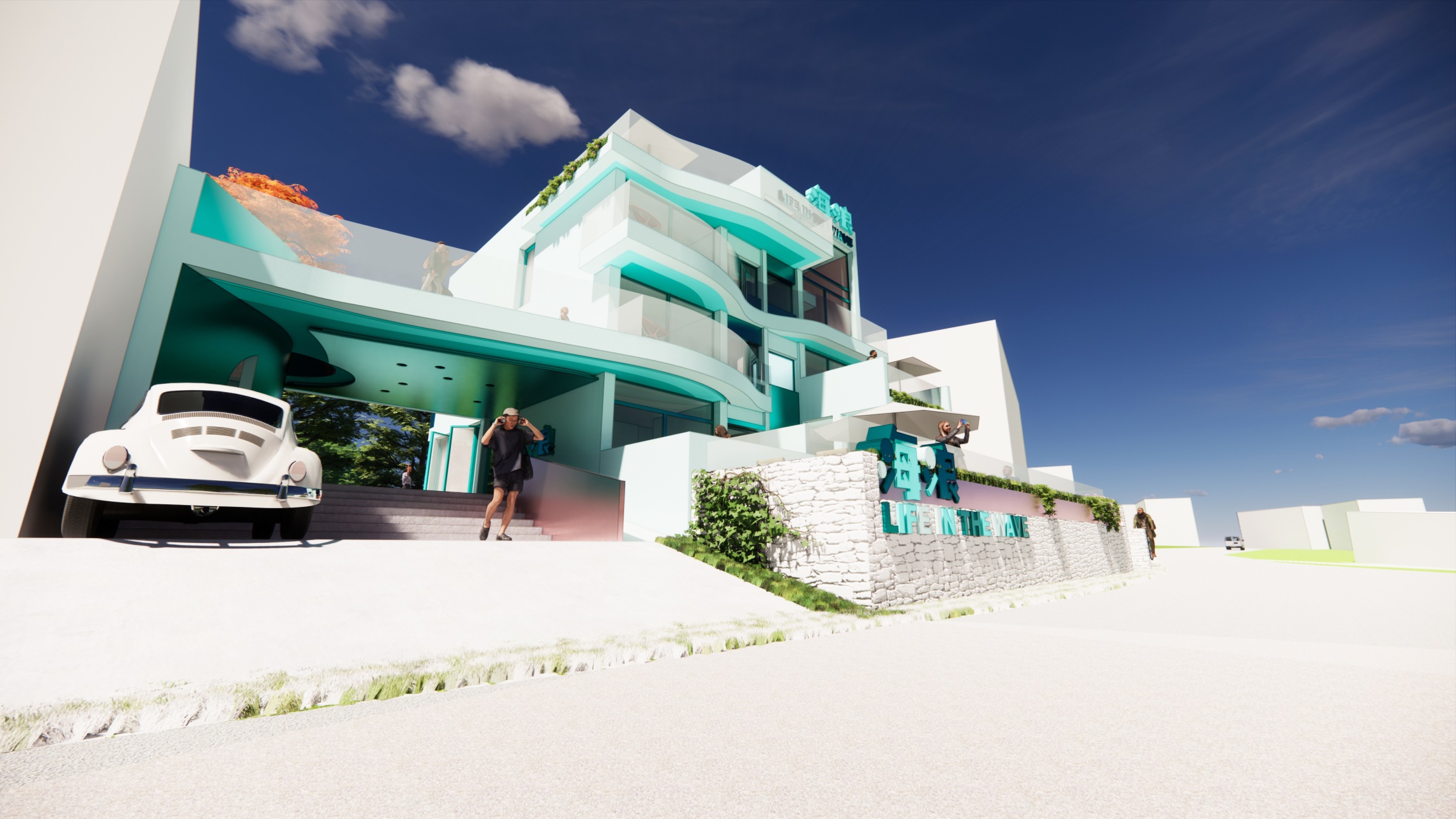 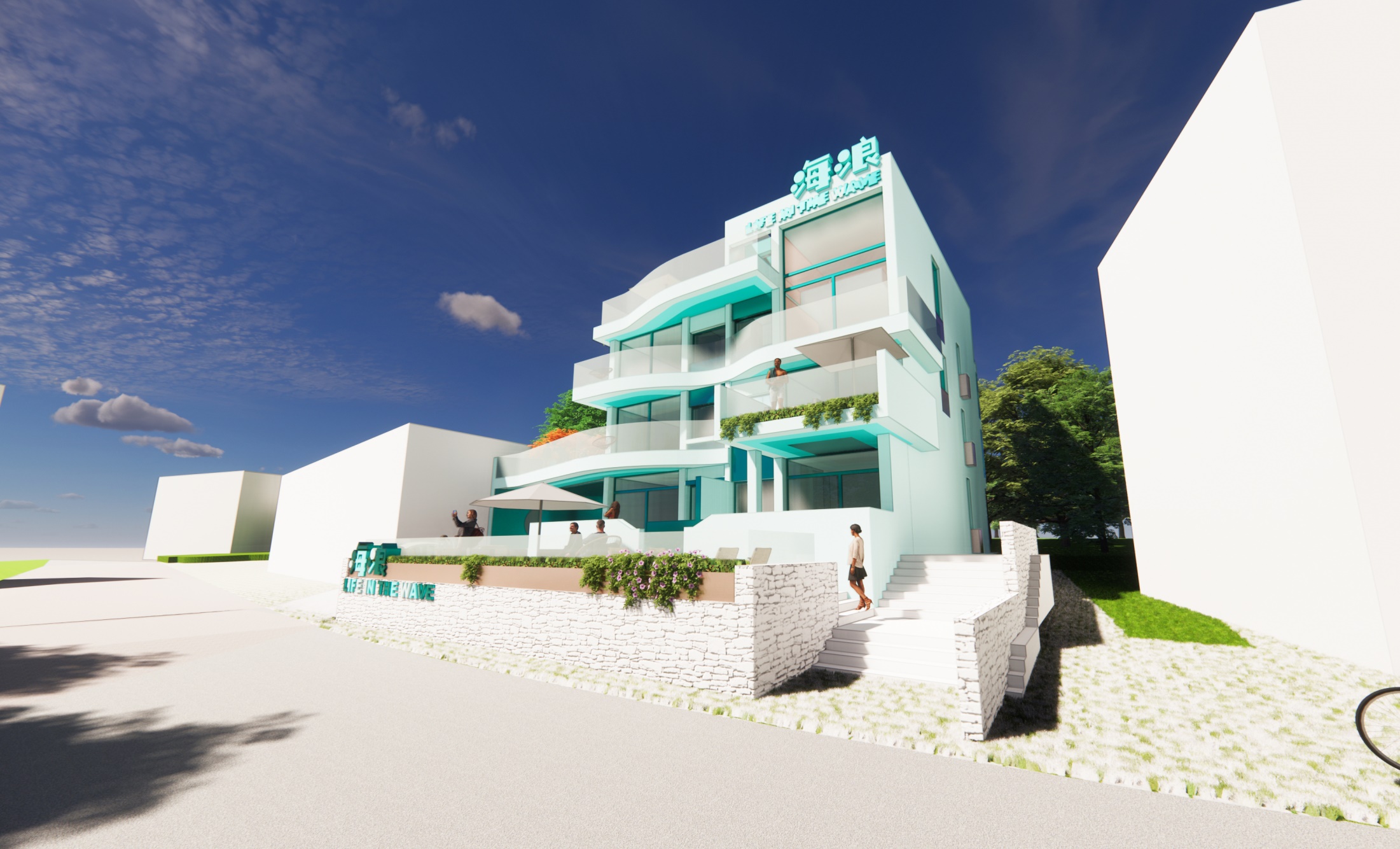 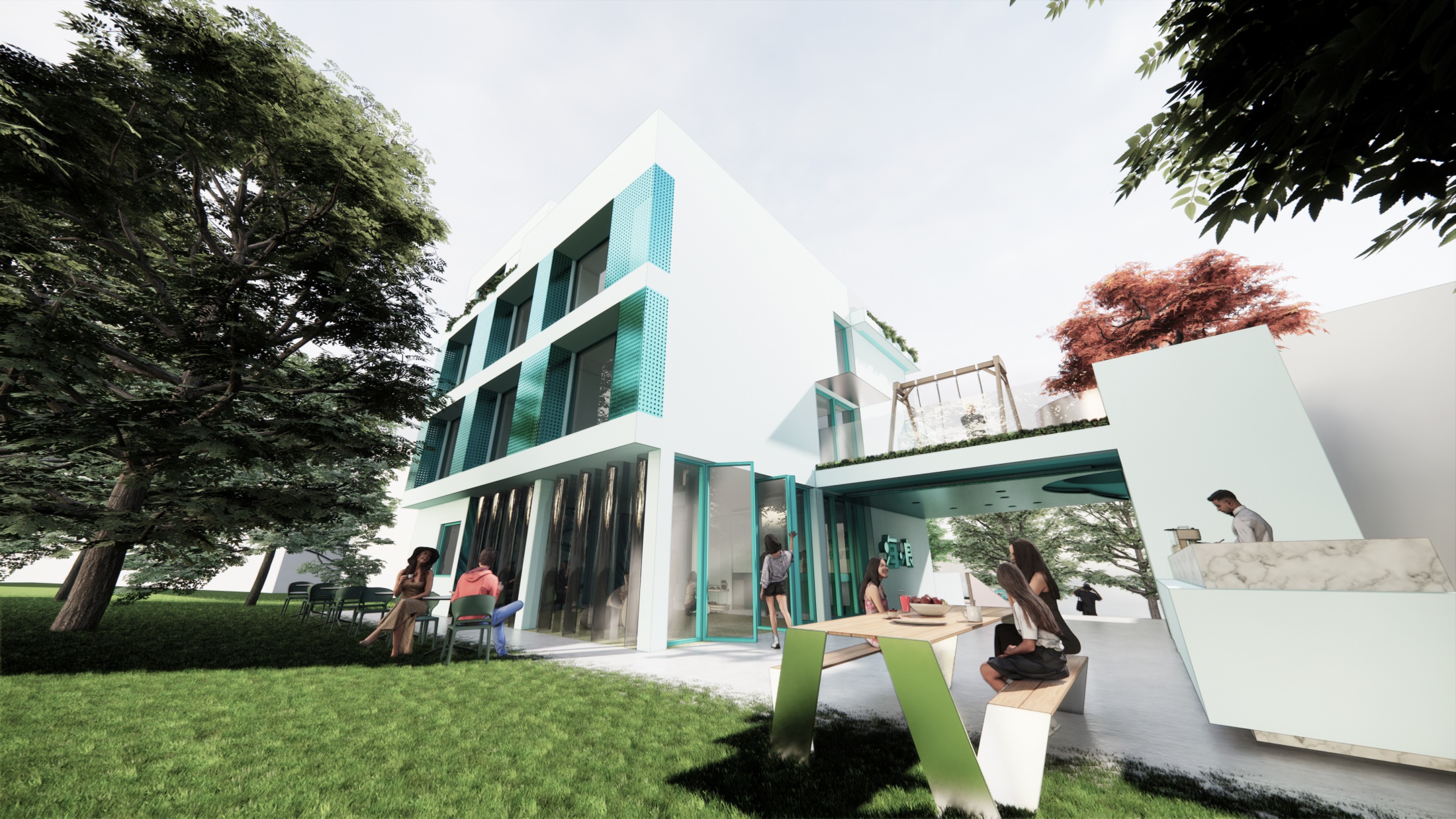 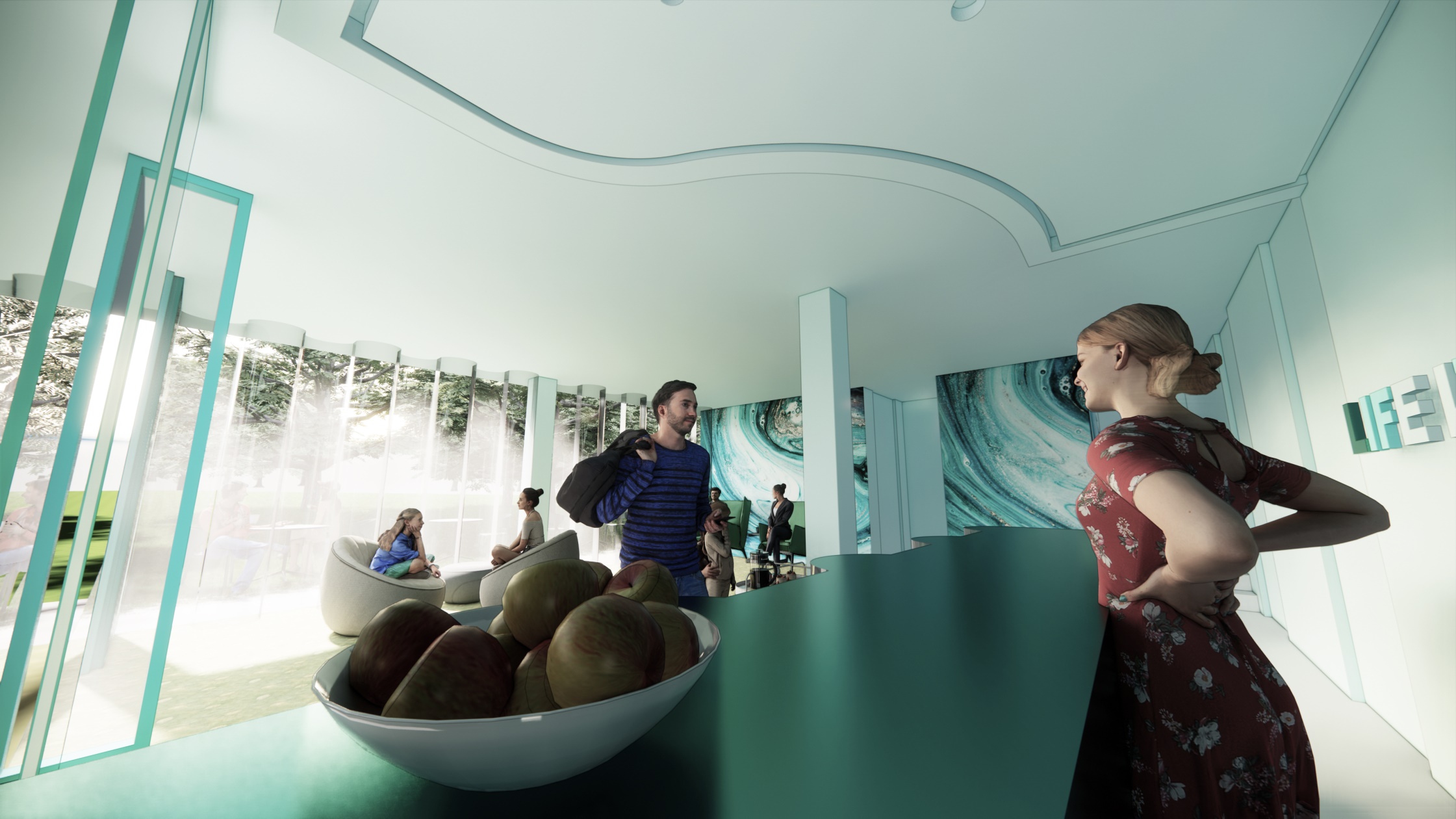 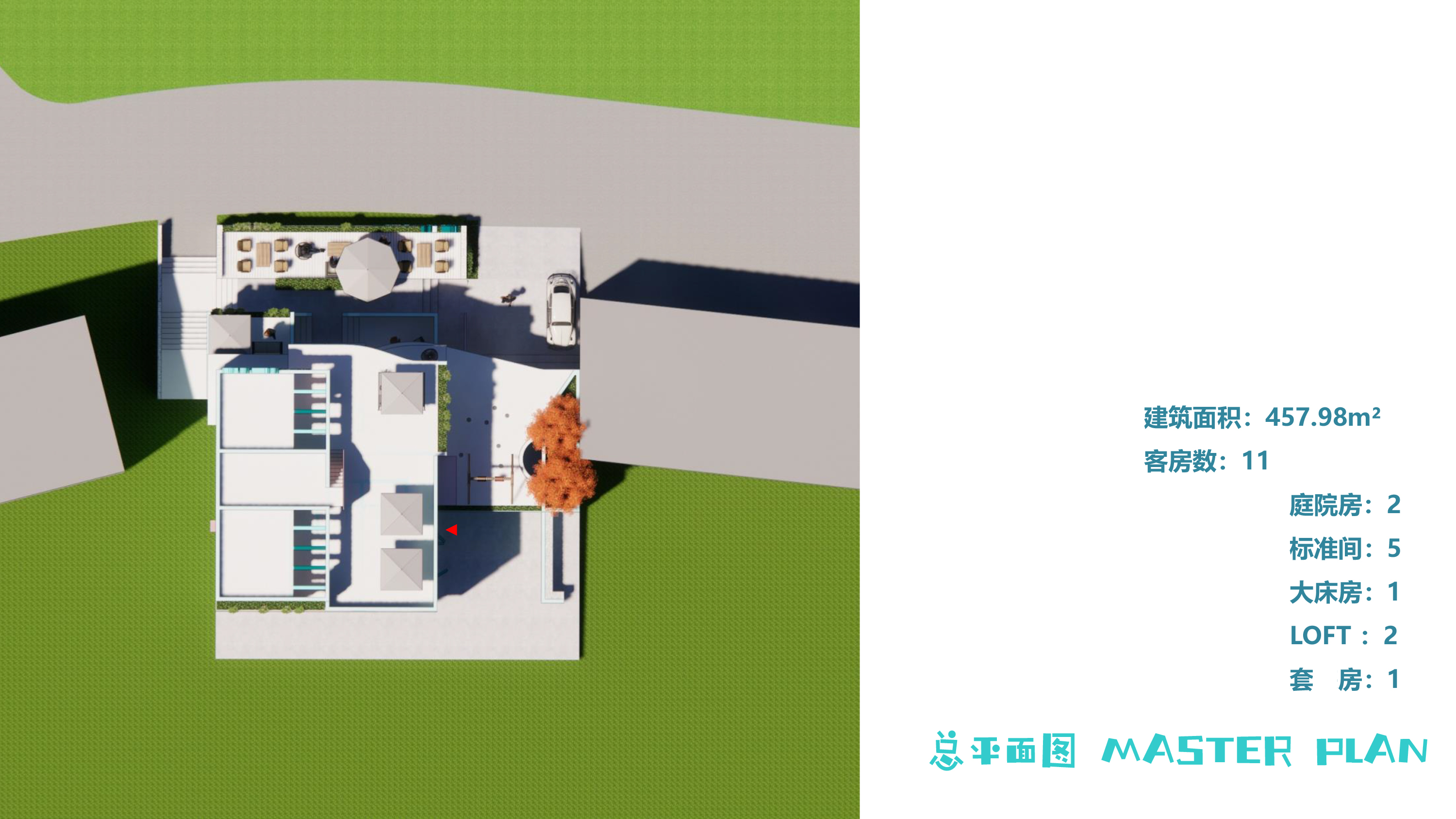 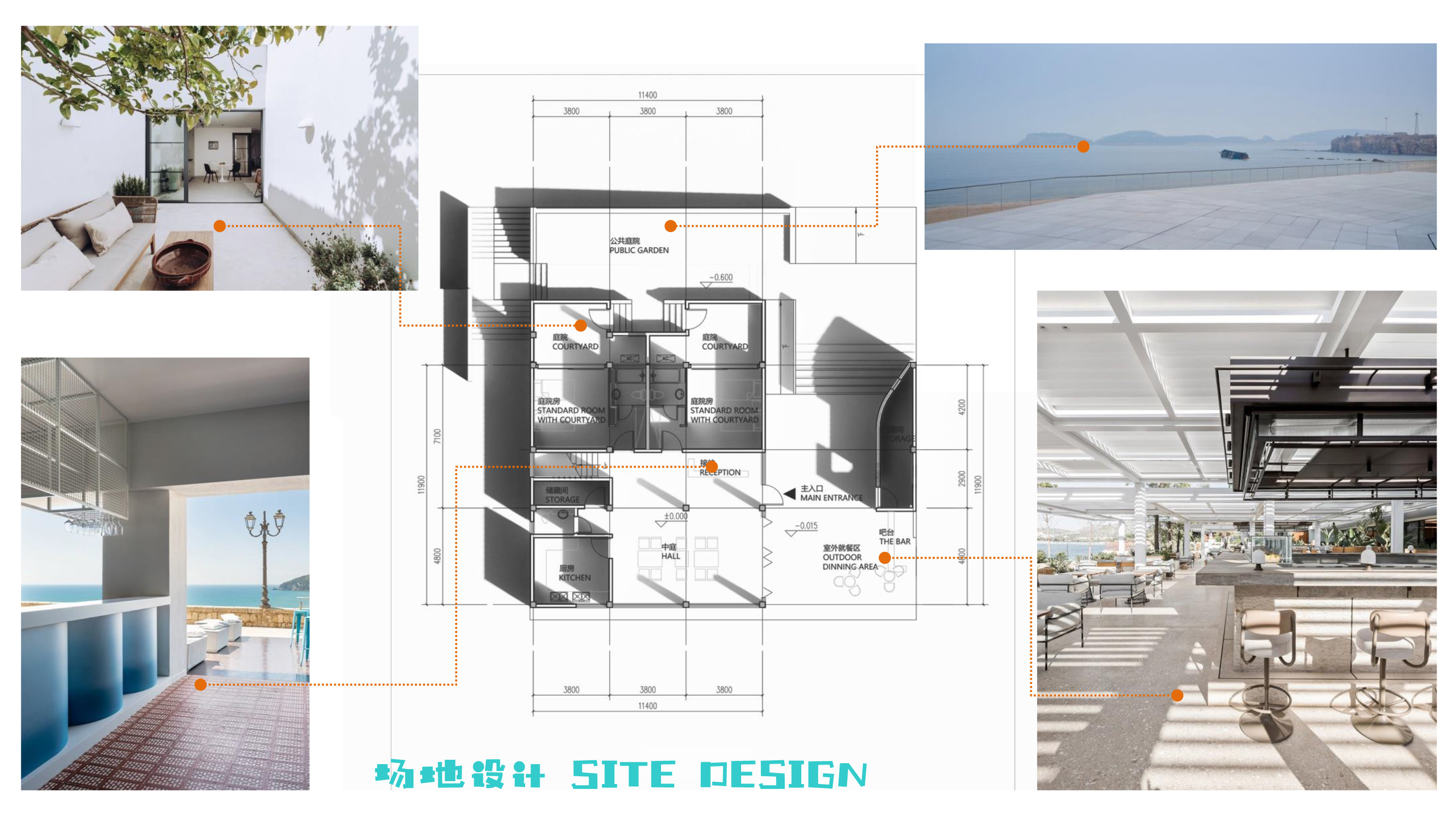 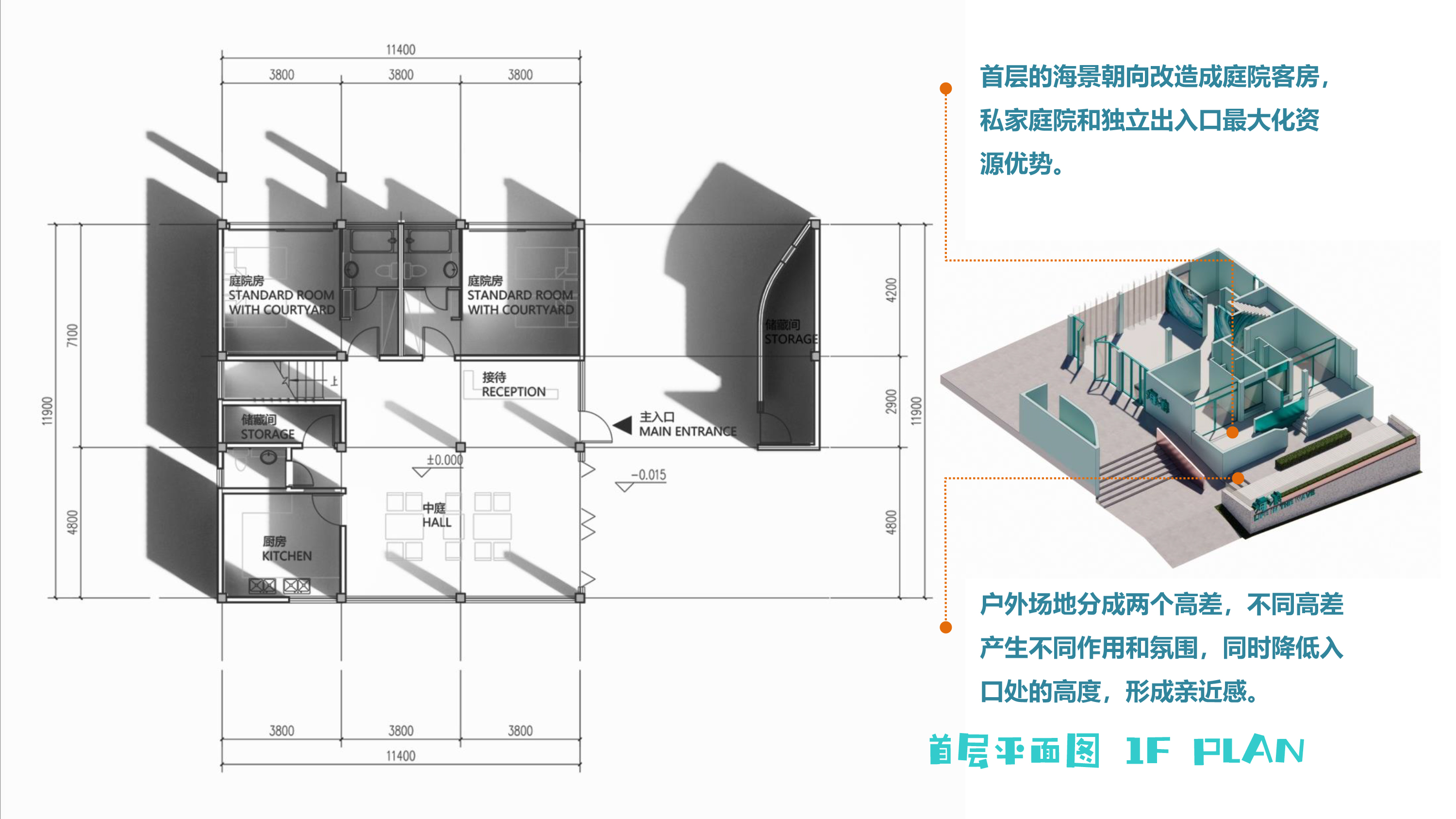 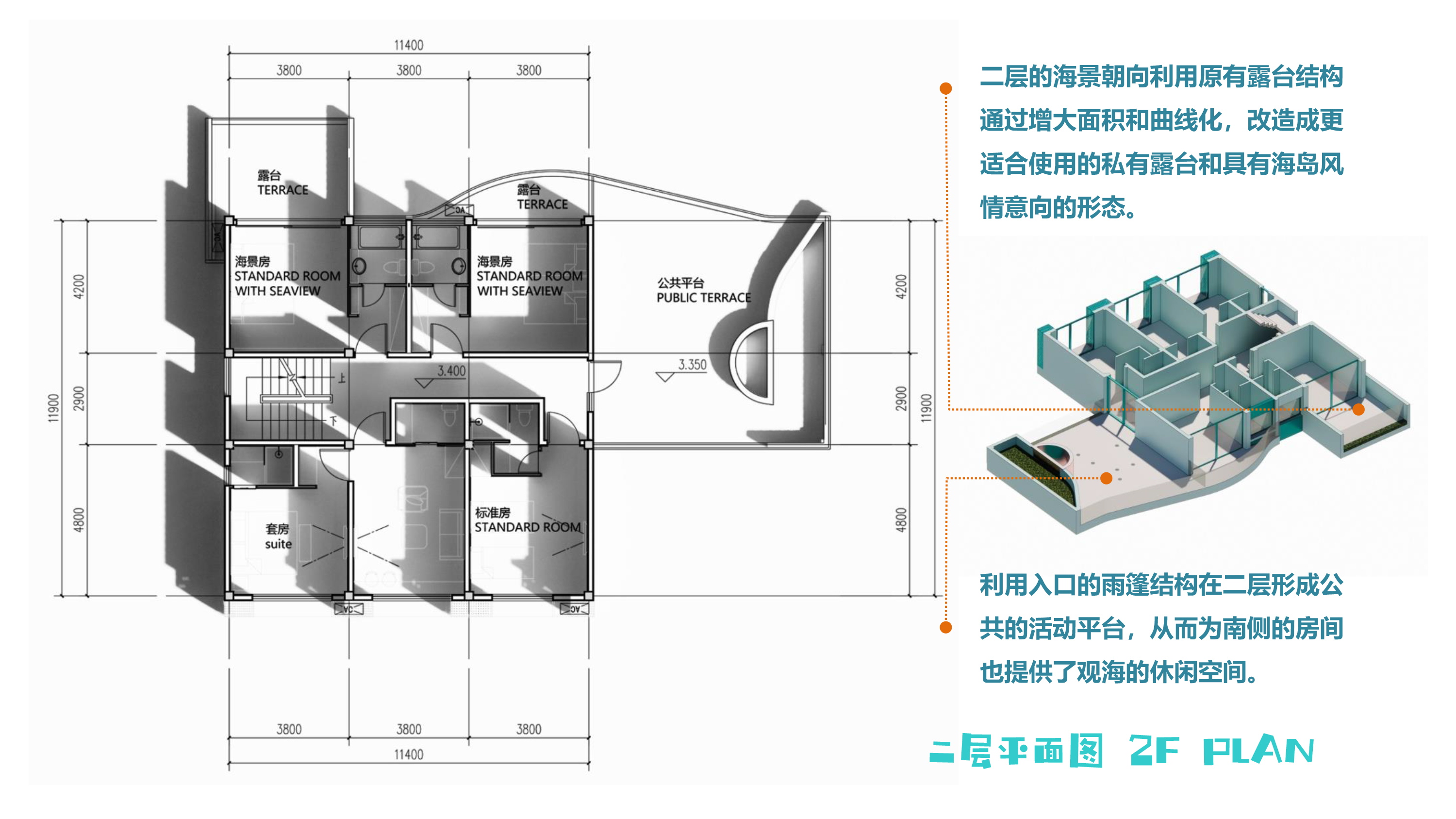 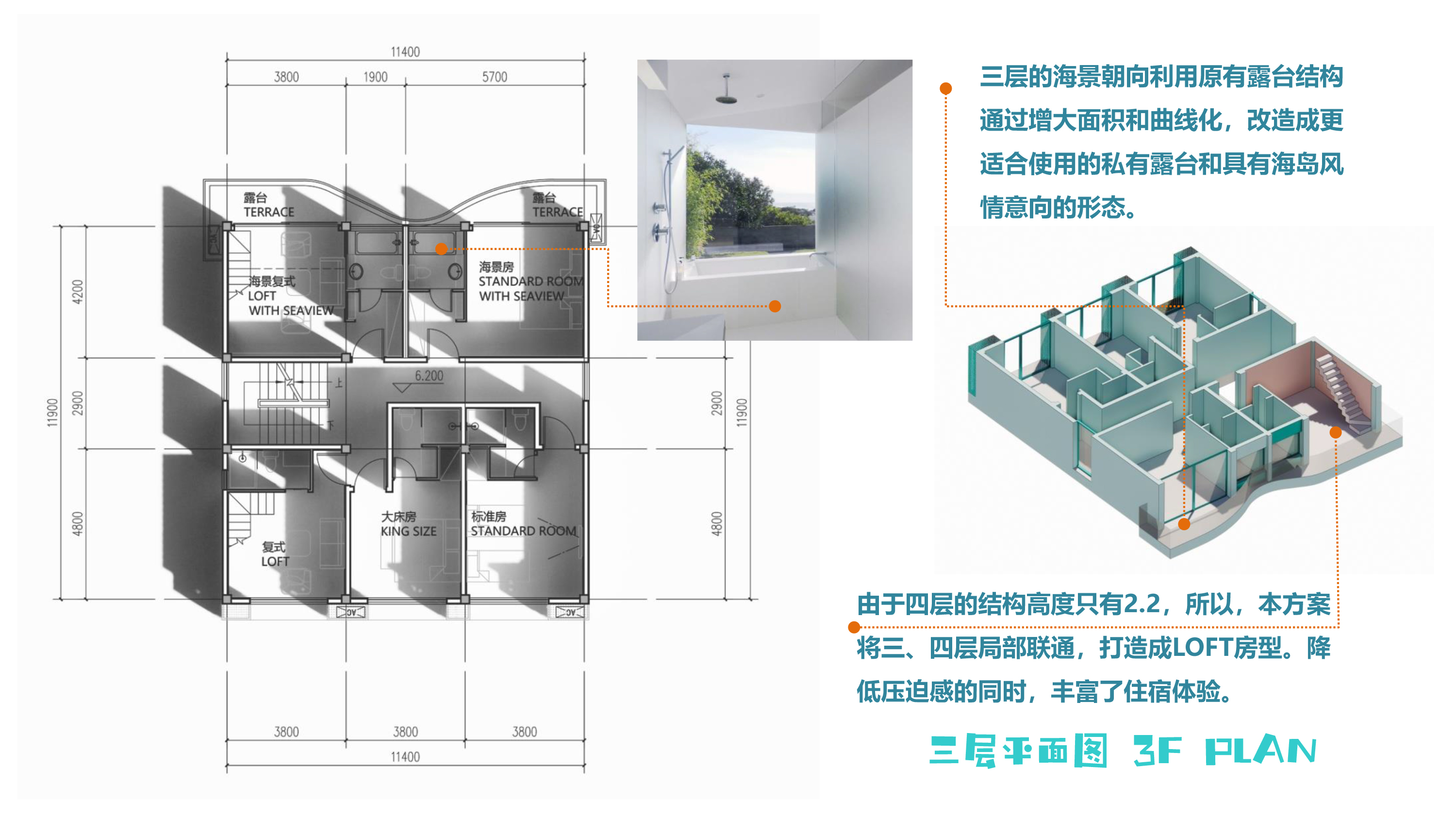 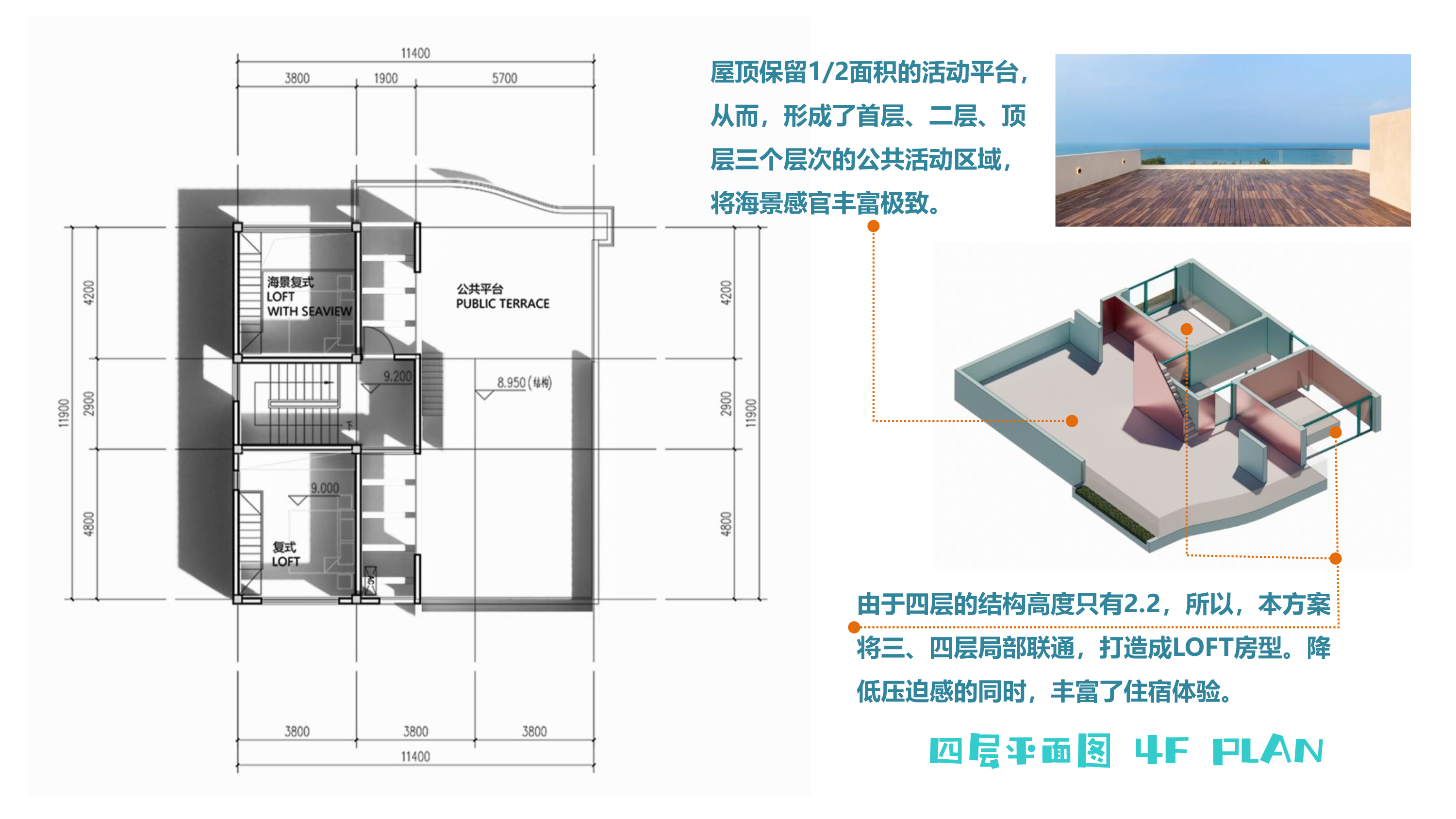 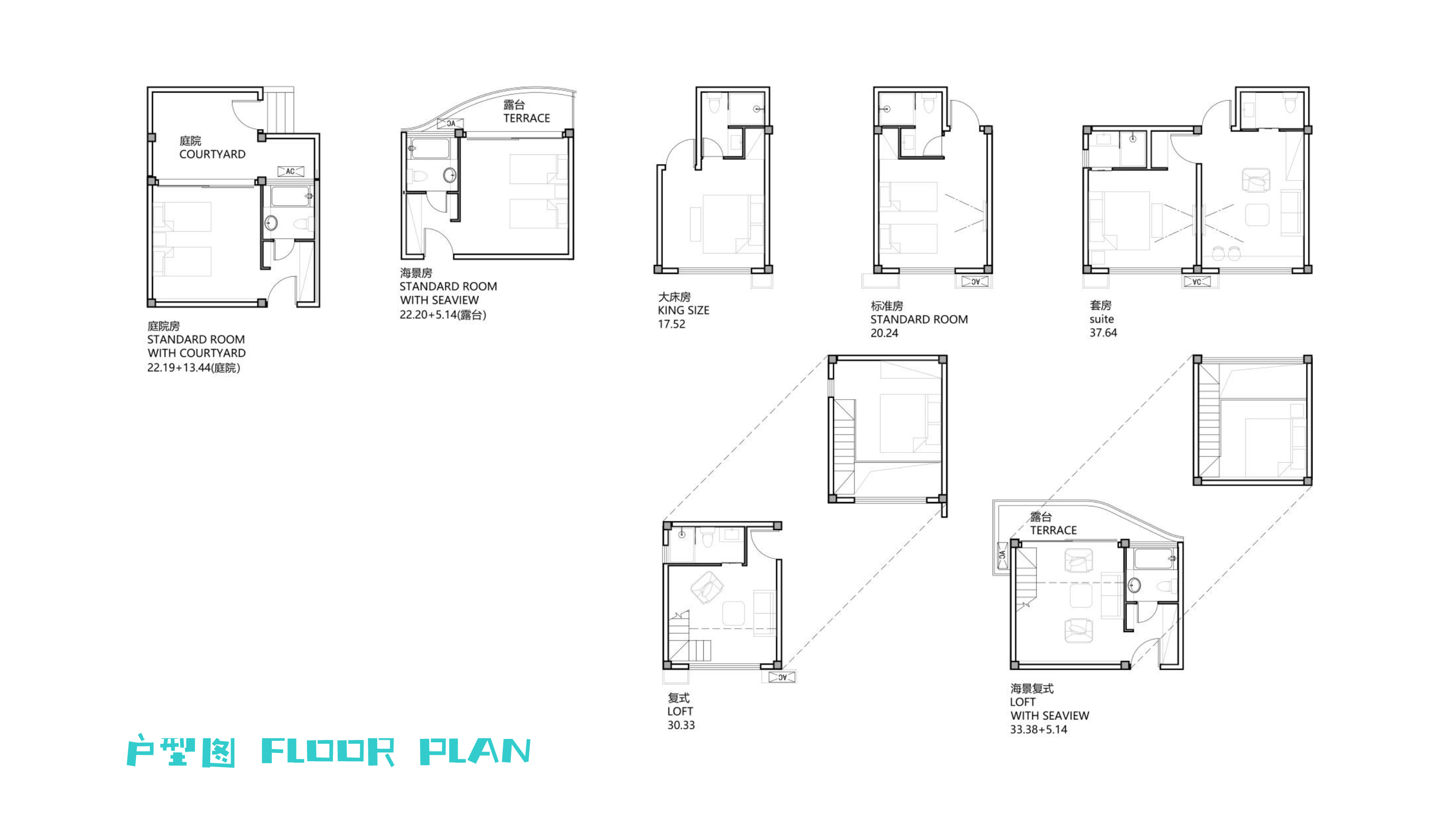 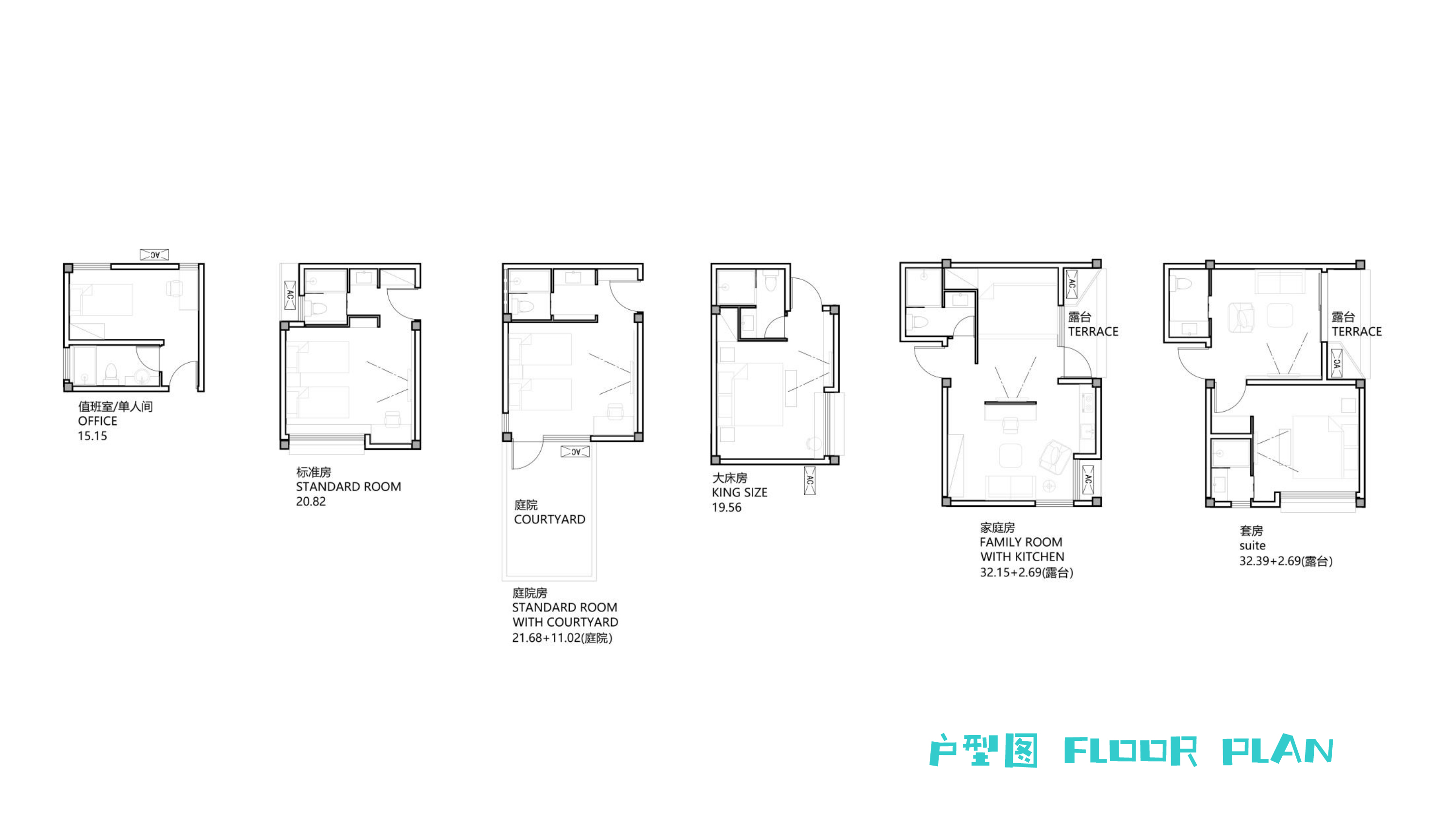 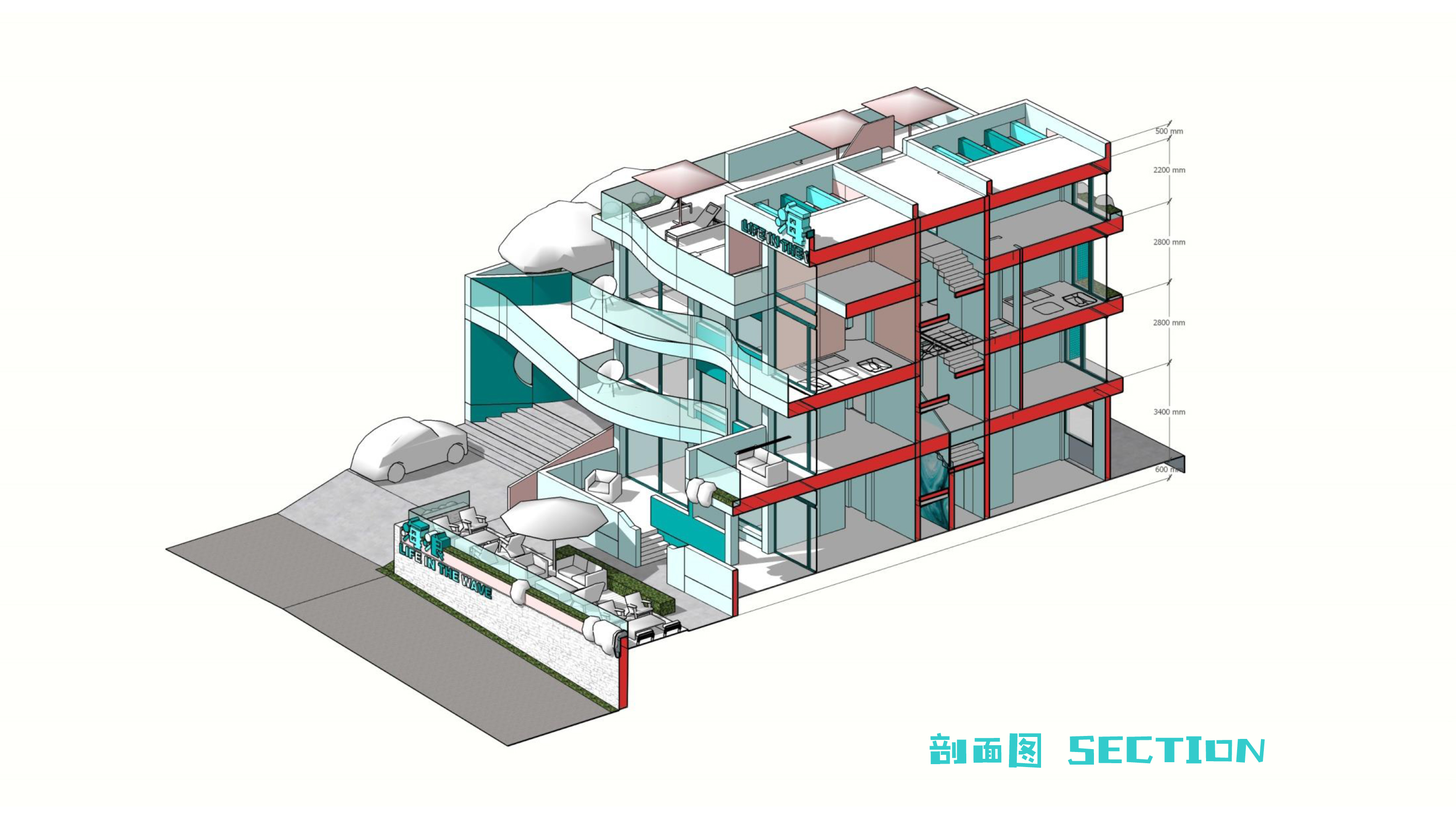 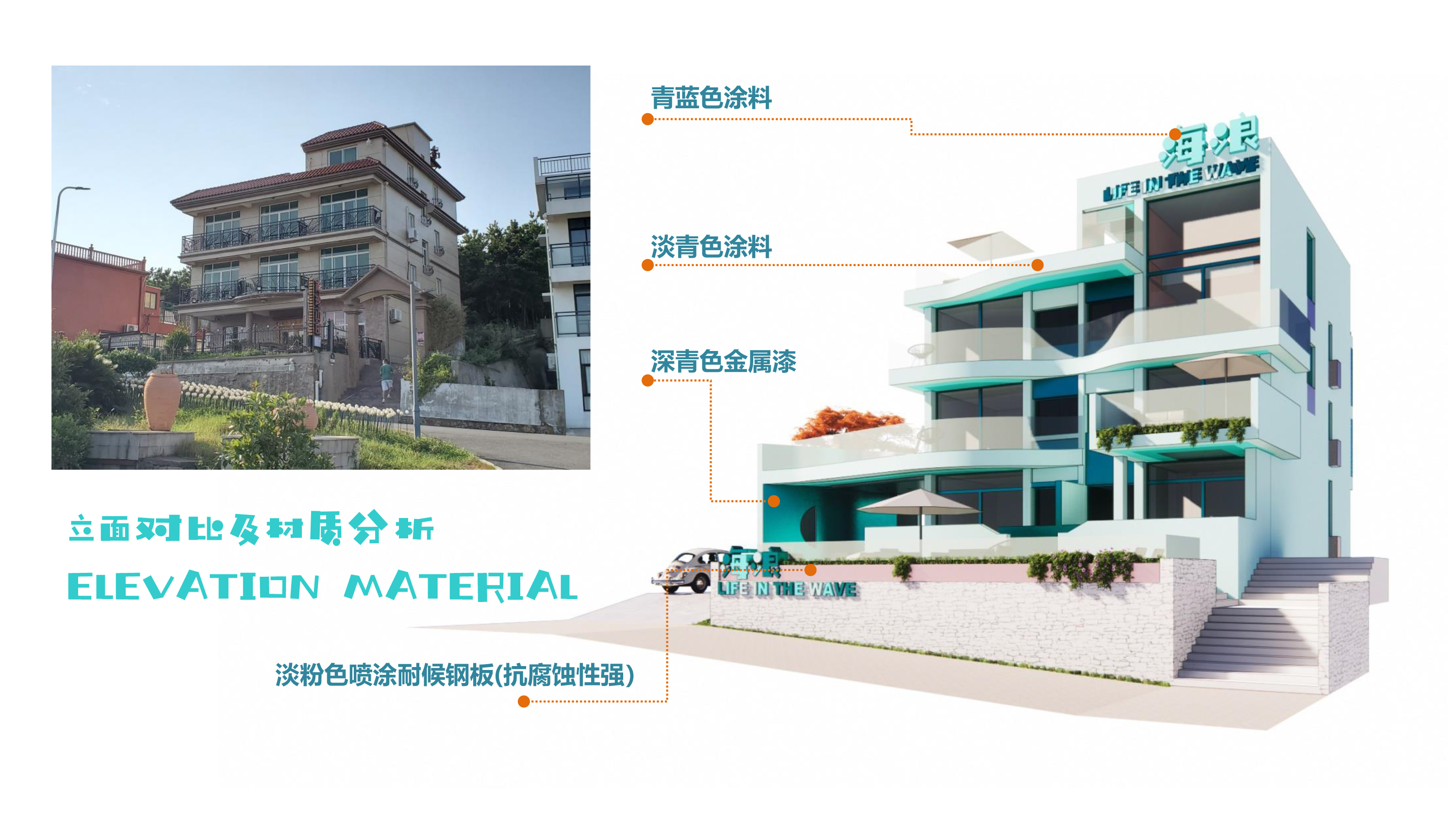 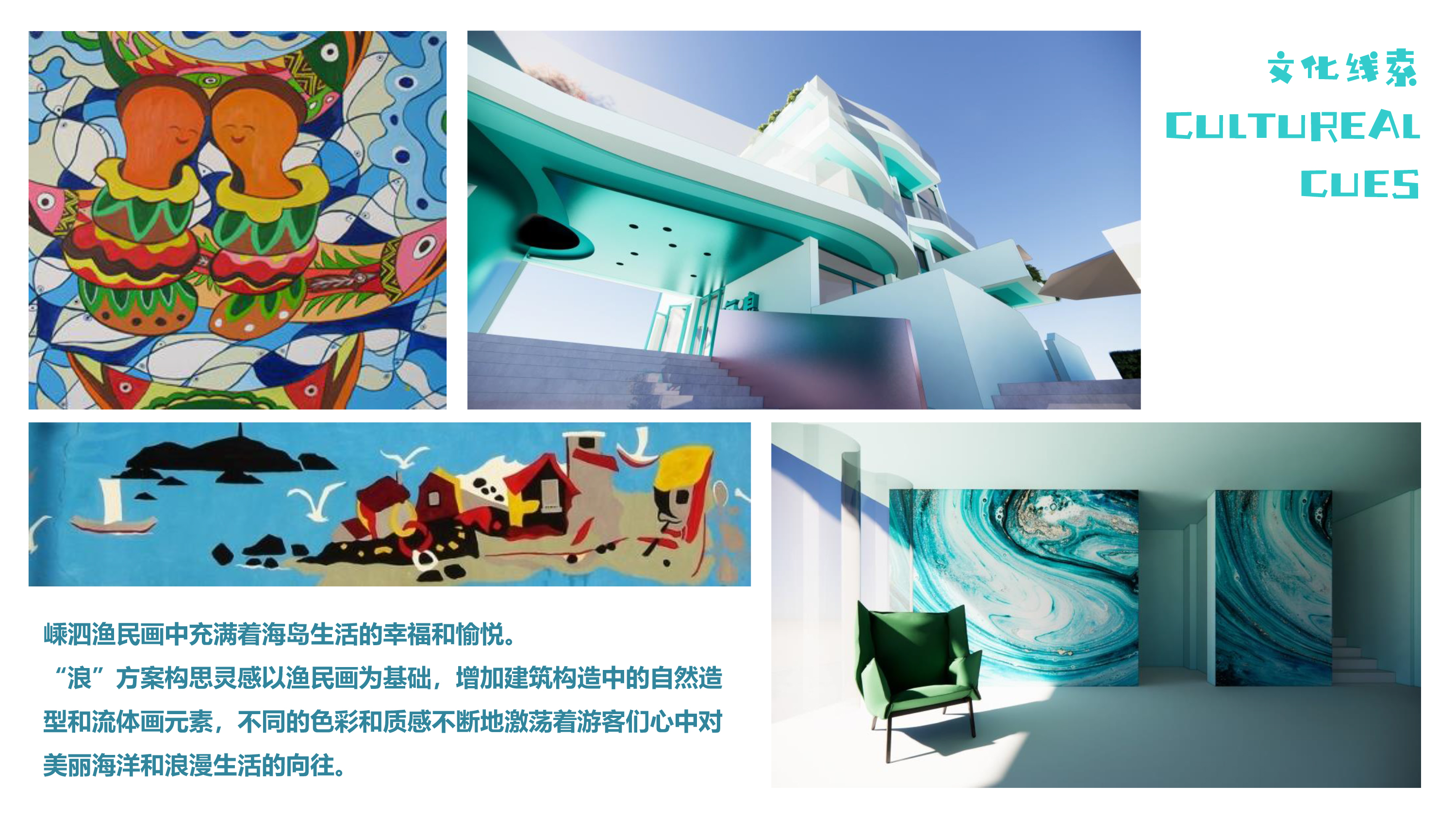 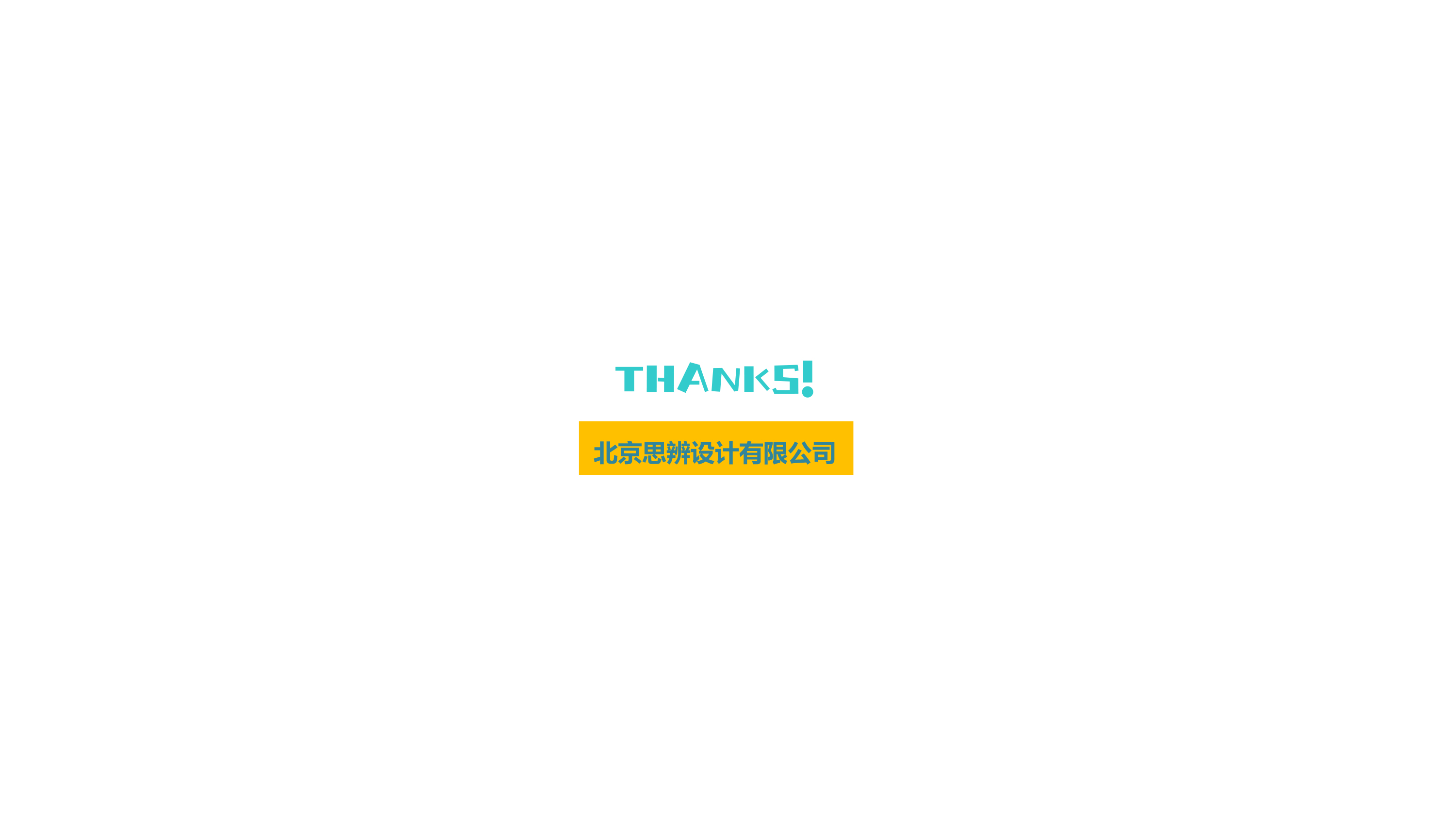